Het KB Re-integratie
De bedrijfsarts & het overleg met de huisarts
Wet op het Welzijn
Werkgever: bevordering welzijn werknemer
Preventieadviseurs met disciplines:
Arbeidsveiligheid
Arbeidsgeneeskunde
Ergonomie
Industriële hygiëne
Psychosociale aspecten van het werk
Intern niet mogelijk  externe dienst
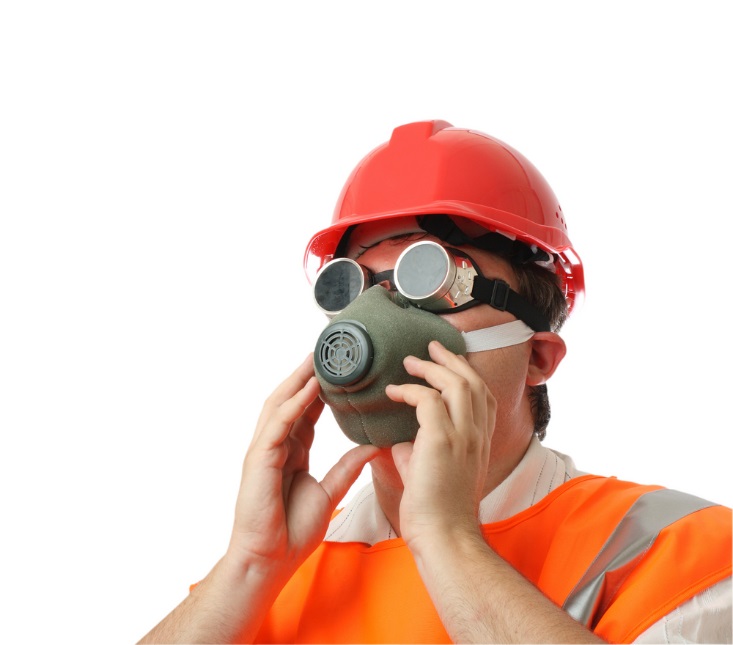 Attentia
CESI
CLB
CPS
Idewe
Mediwet
Mensura
Premed
Provikmo
Securex
Spmt arista
Bedrijfsarts (preventieadviseur-arbeidsgeneesheer)
≠ Controlearts
Beroepsgeheim
Doelen:
Gezondheid WN bevorderen door risico’s te voorkomen
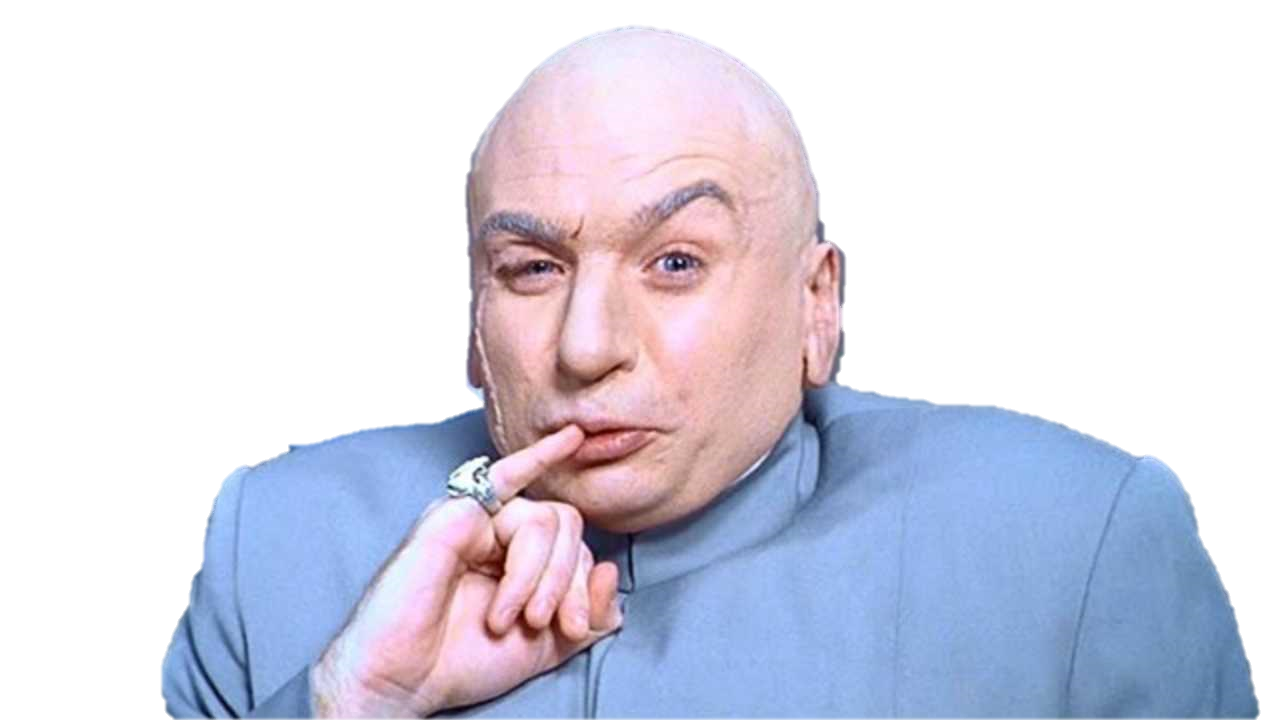 Tewerkstellingskansen bevorderen voor iedereen
Bedrijfsarts (preventieadviseur-arbeidsgeneesheer)
≠ Controlearts
Beroepsgeheim
Doelen:
Gezondheid WN bevorderen door risico’s te voorkomen
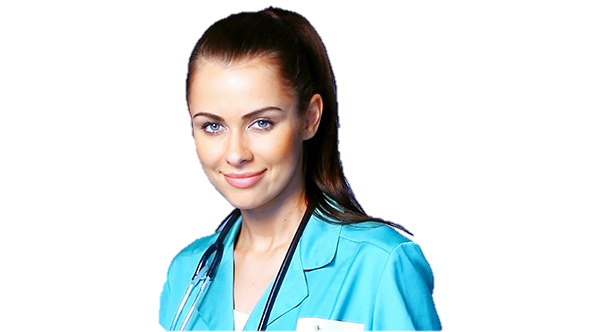 Tewerkstellingskansen bevorderen voor iedereen
Re-integratietraject
Re-integratie beoordeling  
bedrijfsarts
Re-integratieplan
Stap 2
Stap 4
Stap 1
Stap 3
Stap 5
Re-integratie overleg
Uitvoering/opvolging
Re-integratieplan
Instroom in re-integratietraject
Beoordeling en overleg
Kan werknemer werk opnieuw uitvoeren? 
Tijdelijk aangepast/ander werk
Definitief aangepast/ander werk
Progressieve werkhervatting
Aanpassing werkpost
Opstart traject niet opportuun  herbekijken